GEOMETRIJSKI LIKIINGEOMETRIJSKA TELESA
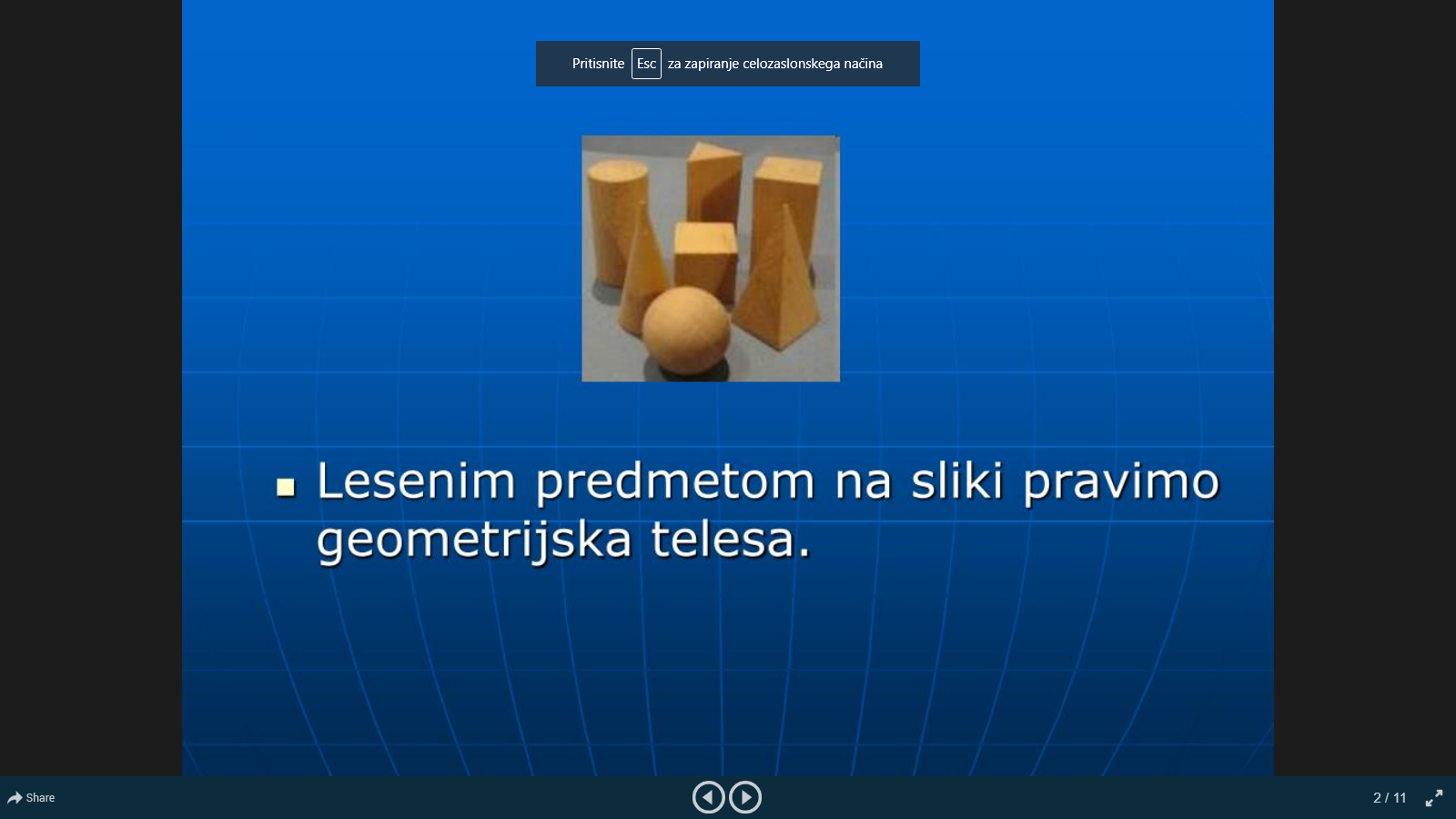 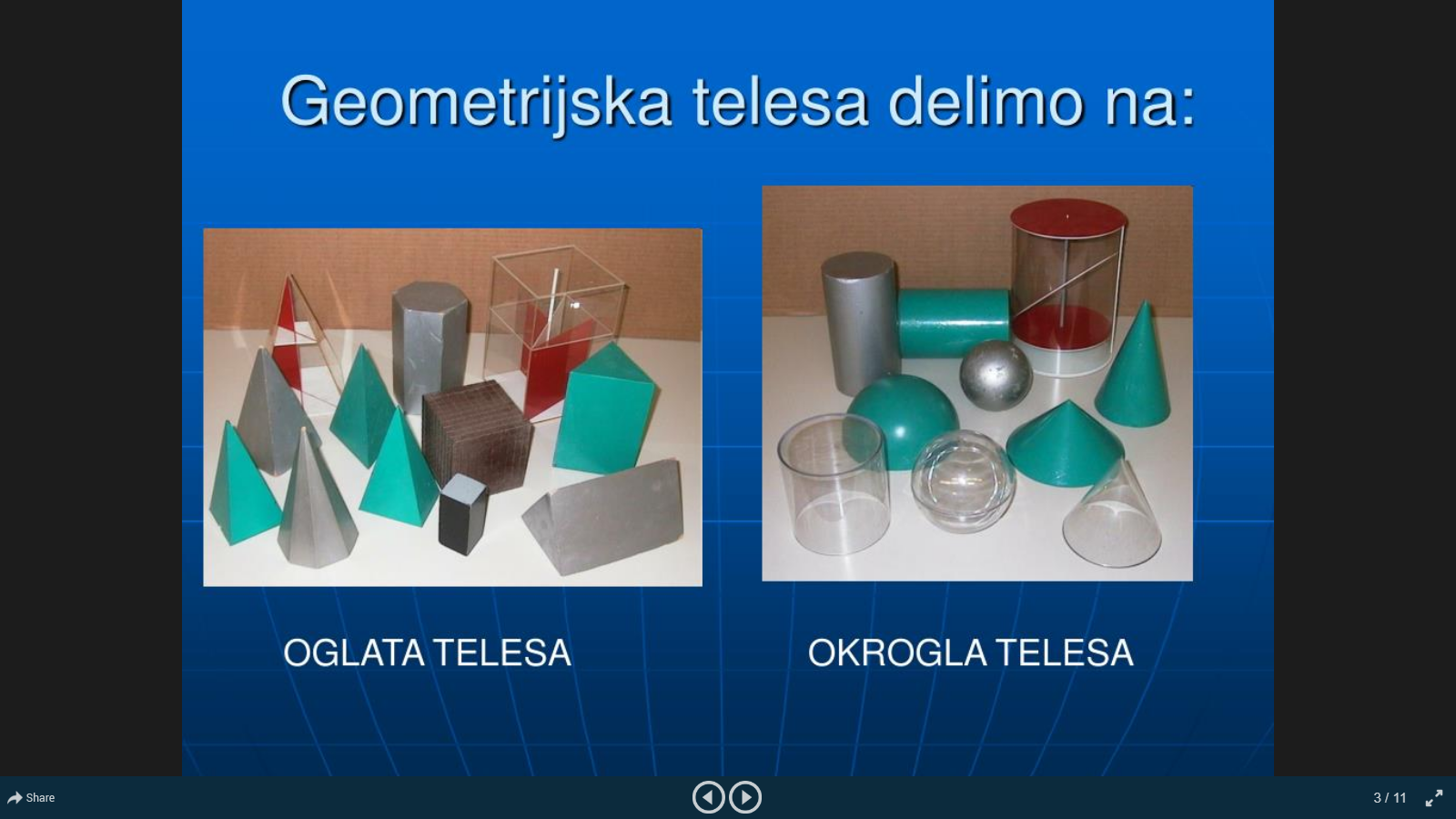 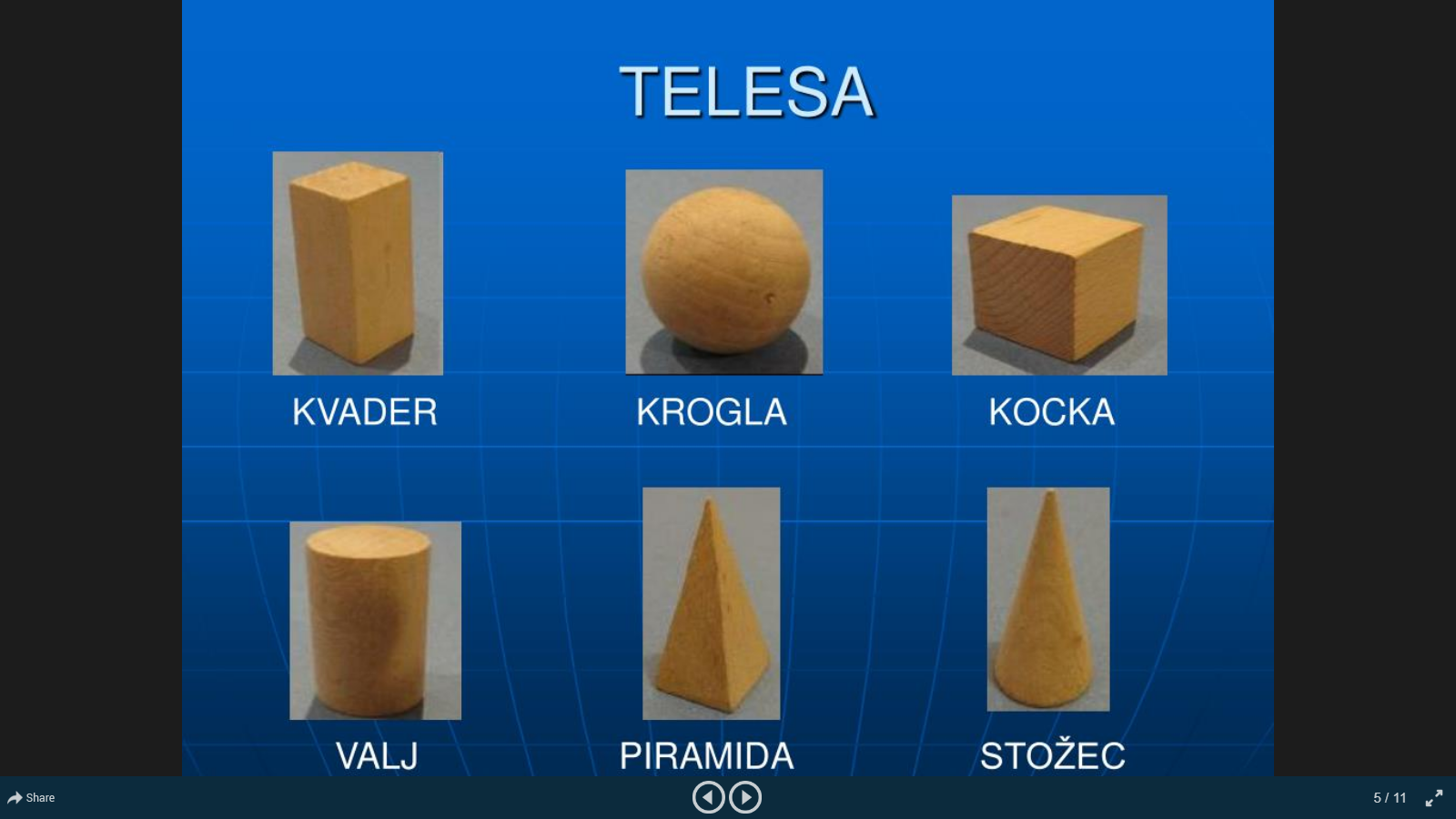 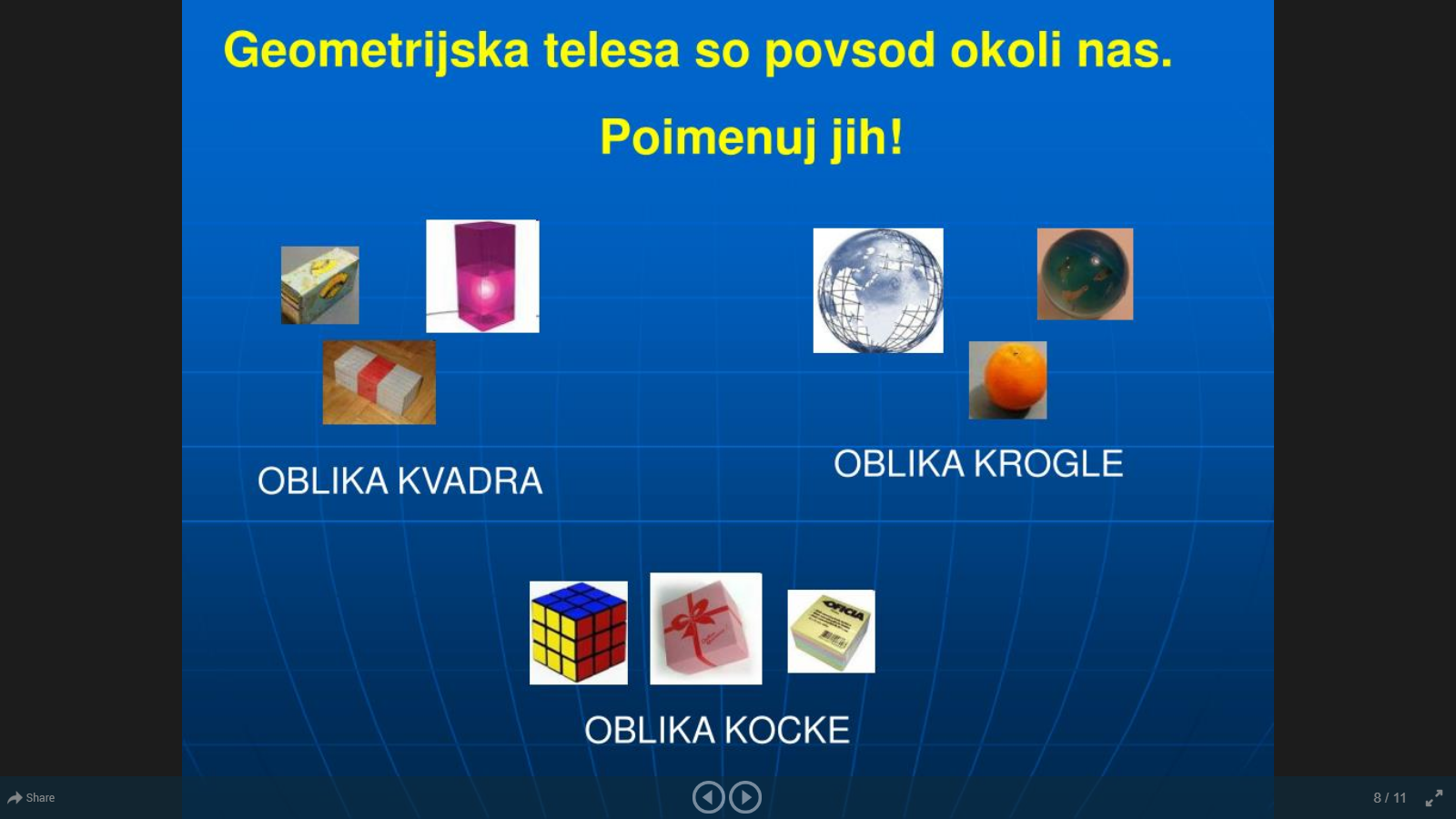 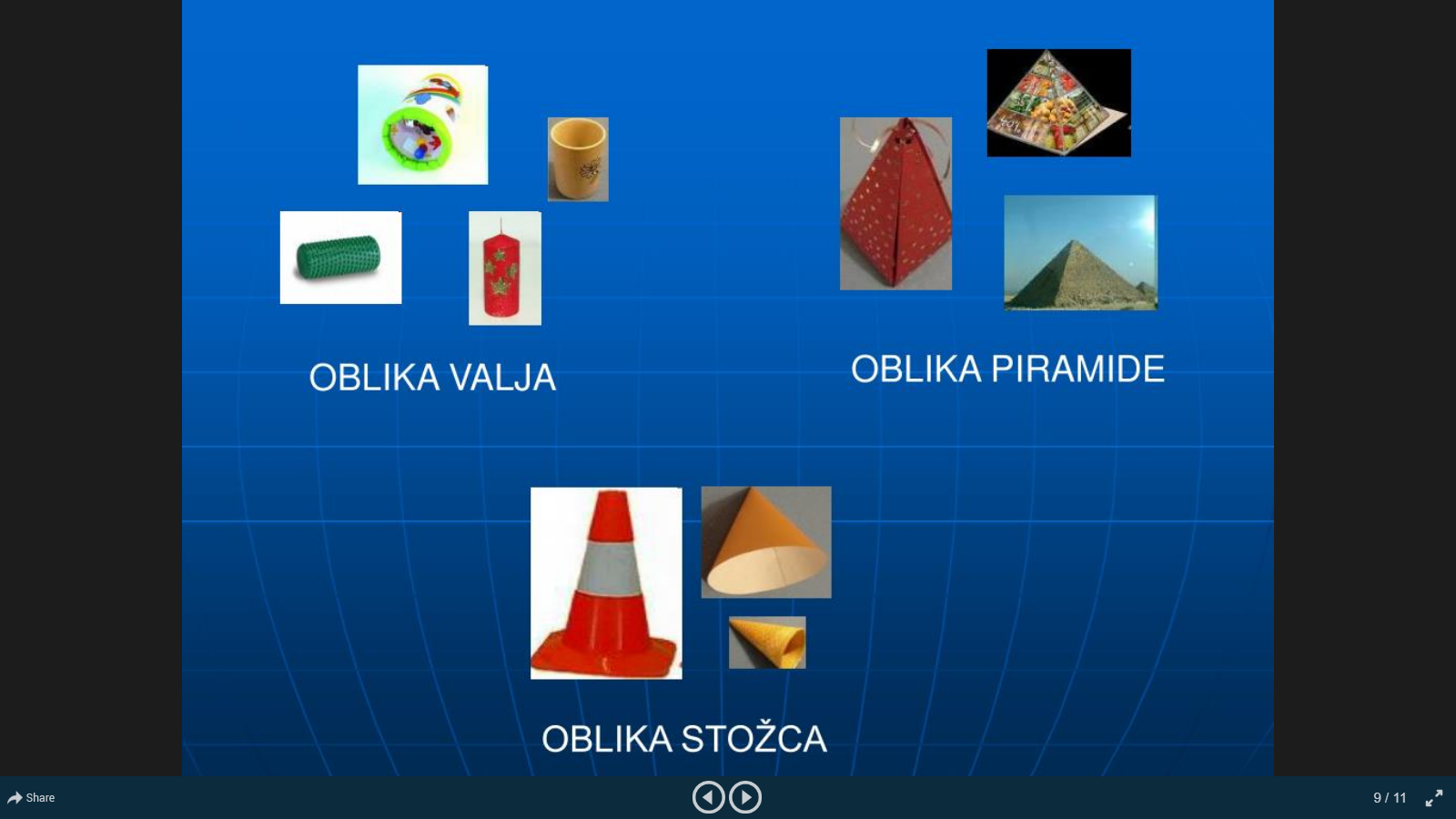 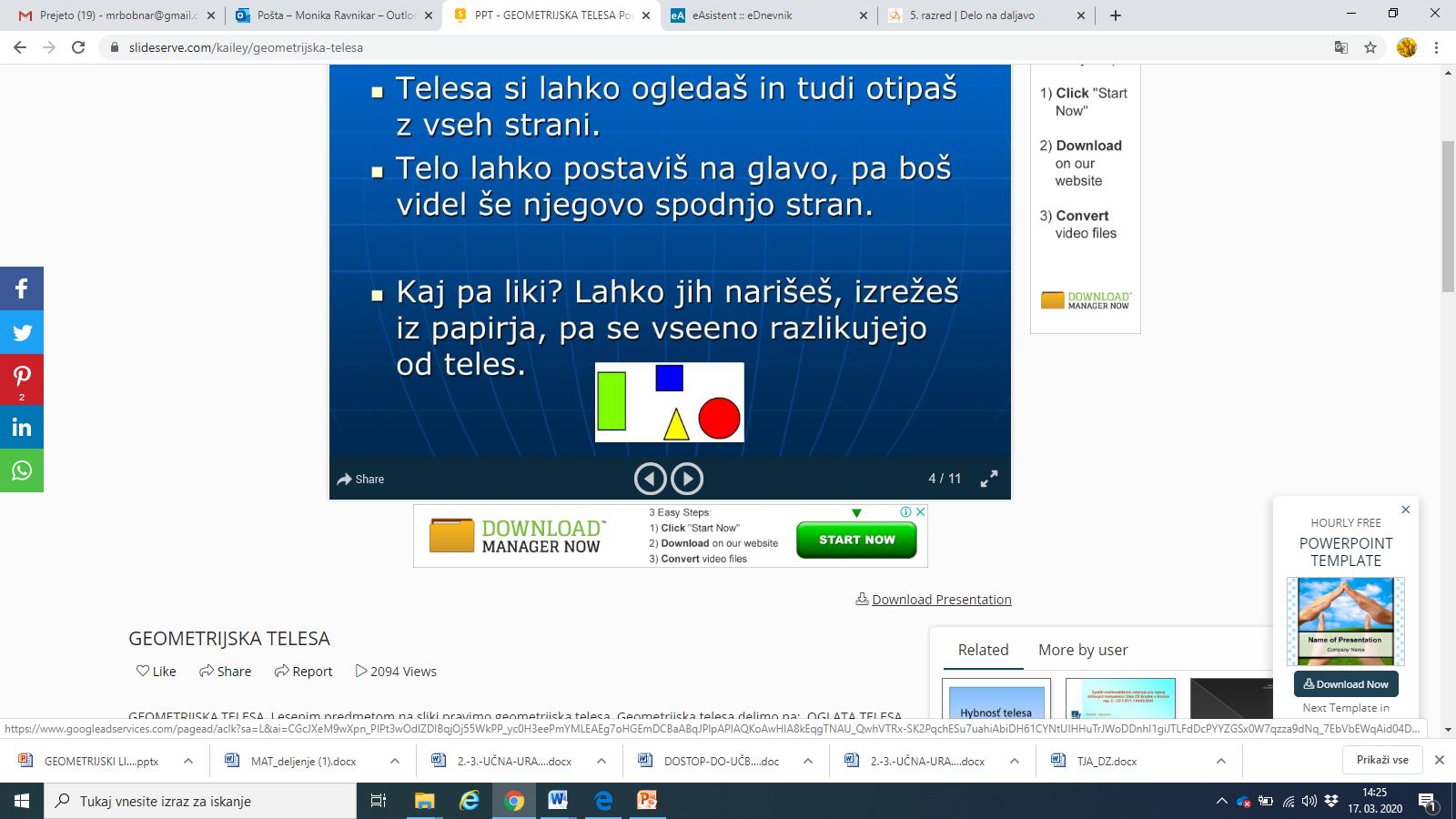 IZ KATERIH LIKOV IN TELES JE SESTAVLJEN MOŽIČEK?
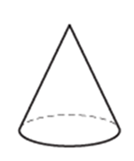 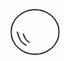 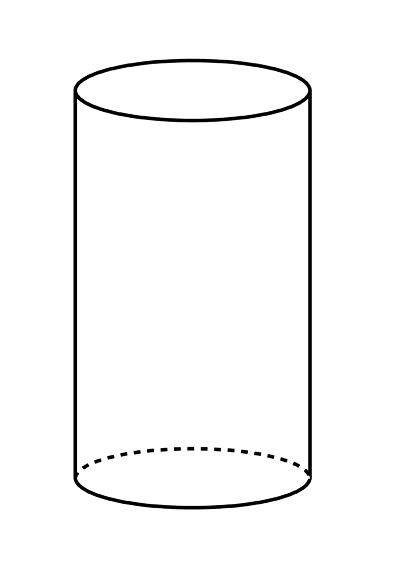 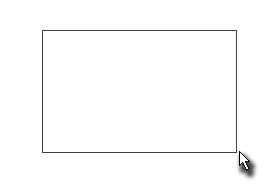 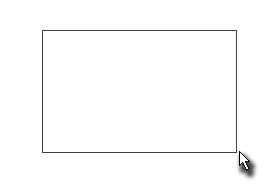 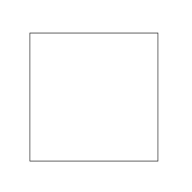 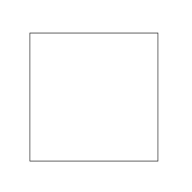